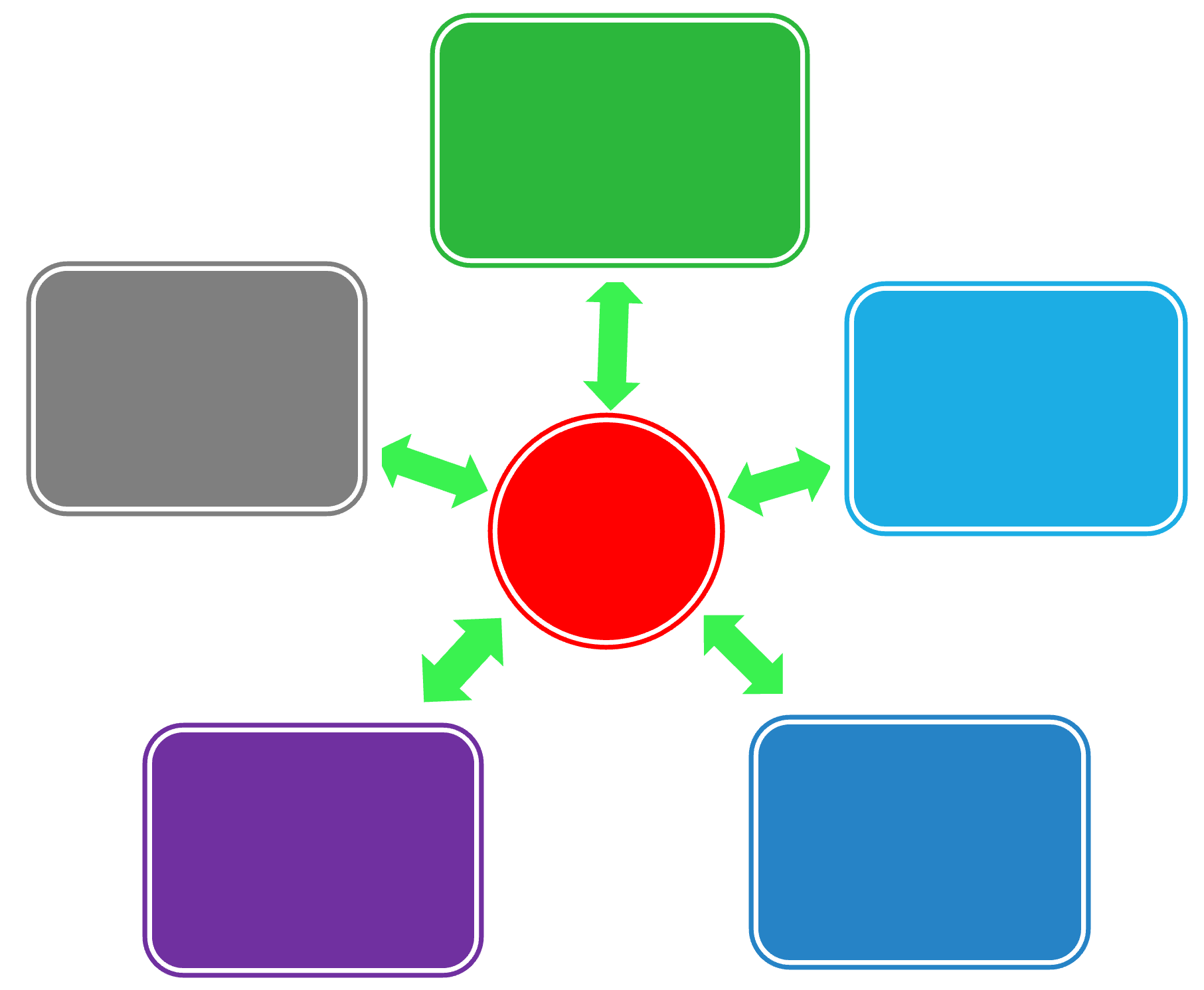 Pyramids, Wheels, and Shooting Stars
Effective ways to think about the structure of business information in BUS 784
Business Information
$$$
Pyramid Peak
Why do you think the following two market size estimates are so different?
a. Euromonitor International: 232,667,700 units of wearables estimated to be sold worldwide in 2026. 
Retrieved Jan. 31, 2023 from Euromonitor’s Passport database at SFU Library
b. IDC Inc.: 628.3 million units of wearables forecast to be shipped annually by the end of 2026. 
Press release: Dec. 21, 2022. Online: https://www.idc.com/getdoc.jsp?containerId=prUS49980022
Business Info - Issues
Issues below (again)
Issues below, plus…
Expertise 
Experience
Track record
Issues below, plus…
Methodology
Bonus: 
Scam research
Varying definitions
Varying quality
Gaps
Regulations, Trade Data, Industry Overviews, and more...
Information Sources
Directories, Industry Overviews, News…
How & Why Questions
WHY might any of these source types gather info on your topic and make it public?
E.g.: Fish consumption in Canada
Key financials? News about actions taken?
Pyramid peak!
Thai care homes 
for European 
Alzheimer’s 
patients<news>
Converging Trends
Read this news article:
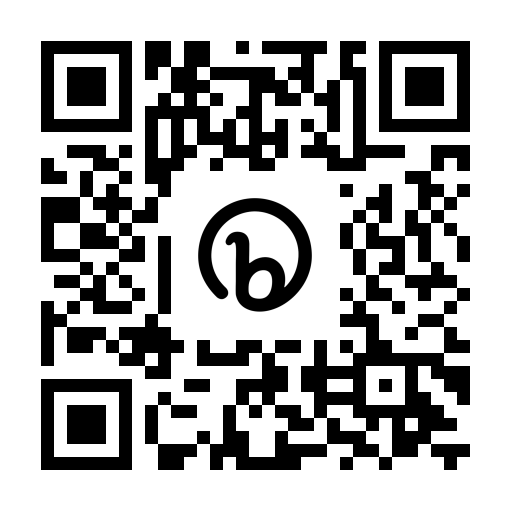 What trends converged to create the market described in the article?
bit.ly/447-preread
(Alternative)
Thai care homes 
for European 
Alzheimer’s 
patients<news>
Converging Trends
Bonus: 
Retirement homes in India
Skype
60+
Alzheimers
Thai culture & reputation
Medical tourism
Academic opinions
Cost/patient
Multiculturalism